Apontamentos para a História do Samba de Bumbo em São Paulo
Marcelo Simon Manzatti
Anais II-ENABET
2004, p.289.
Marcelo Simon Manzatti
FORMAÇÃO ACADÊMICA

Mestrado em Ciências Sociais
2003 – 2005  - PUC
Graduação em Ciências Sociais
1989 - 1994 – USP

Percussão Popular.
1994 – 1995 Universidade Livre de Música, ULM, Brasil.
Texto
É um Trabalho de Mestrado em andamento junto ao Programa de Estudos Pós-Graduados do Departamento de Antropologia da PUC-SP sob orientação da Profa  Dra Teresinha Bernardo intitulado Samba Paulista- Do Centro Cafeeiro à Periferia do Centro.

Objetivo: Apresentar panoramas do ciclio histórico do aparecimento do  Samba Rural Paulista ou Samba de Bumbo, a partir dos Batuques escravos praticados até a primeira metade do século XIX na região centro-oeste do estado.
Contexto Histórico
Ciclos econômicos do Brasil : papel fundamental para a formação de diversas manifestações culturais. 


Chegada dos africanos no Brasil: surgiram diversas manifestações culturais que ainda hoje podem ser identificadas  no país, como o Maracatu, o Tambor de Crioula, Boi Bumbá, entre outras.
Batuques
Em diversos relatos, a palavra Batuque é utilizada na denominação de quiasquer manifestações populares.


Os  Batuques deram origem ao Samba de Bumbo .   

O samba de bumbo surge nas fazendas de café do interior paulista no século XIX, sendo introduzido na capital paulista na passagem no século XIX para o século XX, quando ocorre a migração de negros, ex-escravos, para capital em busca de melhores condições de vida. 

Vale do Paraíba e região centro-oeste: regiões importantes para a formação dos Batuques.


Características dos Batuques em São Paulo: “presença de tambores de tronco, canto polifônico, improvisação poética com utilização de palavras provenientes da língua bantu, além de danças de roda com a unipresente umbigada, provavelmente o elemento mais “desonesto” dos batuques aos olhos da elites” .
Alexandre Levy
O batuque nas senzalas paulistas seduziu artistas, os quais começaram a produzir obras em diferentes linguagens sobre o assunto.

Alexandre Levy (pioneiro no movimento Nacionalismo Musical): assistiu escravos dançando o Samba em Rio Claro e escreveu  Samba (IV mov da Suite Brasileira), a qual fez sucesso nos teatros e salões da elite, no século XIX.

https://www.youtube.com/watch?v=woda3_qx71c  Samba de Bumbo em Rio Claro -parte 1
https://www.youtube.com/watch?v=nZ7P5zgY820 Samba de Bumbo em Rio Claro -parte 2 (4 mov Suite)
https://www.youtube.com/watch?v=UUKe1GA1zoI  Suite Brasileira  -Completa-4 mov (Samba) 13:21 min
Samba de Bumbo
Ao lado do jongo e batuque de umbigada, o samba de bumbo compõe a trilogia das manifestações culturais negras originadas no tempo da escravidão, ainda praticadas em São Paulo. Sua principal característica rítmica é a utilização da zabumba.

Mário de Andrade o chamou de Samba Rural Paulista. Houve diferentes denominações de acordo com a época e com a localidade em que ocorria, assim também é conhecido como: Samba Capineiro, Samba de Pirapora, Samba Lenço, Samba de Terreiro, ou simplesmente Samba.

O termo “samba de bumbo” substitui o termo “samba rural”, pois  o samba é incluído em ambiente urbano. Outra razão pela utilização do conceito, é o fato de o bumbo/zabumba  ser o elemento, instrumento, que diferencia este gênero dos demais sob a denominação “samba”.
Bumbo
Apesar do bumbo ser comum em outros folguedos populares brasileiros como o Baião, é pouco usual nos sambas conhecidos. No Samba de Bumbo, o Bumbo é único .

Registro mais antigo da presença do Bumbo no Samba paulista: meados do século XIX, em festa de São João realizada numa fazenda de Piracicaba.
Bumbo
“O Bumbo é importante, também, não só por sua presença curiosa, que ainda precisa ser explicada do ponto de vista histórico, uma vez que representou o abandono dos tradicionais tambores de tronco, realizando uma passagem com muitas implicações para a própria timbrística da música a ser realizada, mas principalmente, porque é ele quem conduz toda a rítmica da manifestação, além de centralizar, como um magneto, todos os outros instrumentos e participantes da roda, que a ele se dirigem para iniciar ou interromper uma música. Alguns sambistas atribuem ao Bumbo forças religiosas ou sobrenaturais, relação idêntica à construída com os atabaques nos cultos afro-brasileiros e, antes disso, com todos os tambores mestres das danças afro-brasileiras ancestrais.”
Samba de Bumbo
É praticado hoje em algumas localidades do interior e na capital paulista, entretanto, em outras cidades a manifestação, que outrora esteve presente, desapareceu: “O Samba de Bumbo, hoje, é praticado nos municípios de Santana de Parnaíba (grupos Cururuquara e Grito da Noite), Vinhedo (Samba de Da. Aurora), Mauá (Samba Lenço), Quadra (Samba Caipira) e Pirapora do Bom Jesus (Samba de Roda). Sua área de ocorrência, no entanto, estendeu-se, no passado, a muitas outras localidades, como Rio Claro, Campinas, Piracicaba, São Simão e Itapira – na região conhecida antigamente como oeste -, chegando a Itapeva e Guaxupé – Estado de Minas Gerais; Itu, São Roque, Sorocaba, Araçoiaba da Serra, Botucatu, Laranjal Paulista e Tietê, no eixo médio do rio homônimo, na antiga área de projeção bandeirante em direção aos sertões de Mato Grosso; e, também, Redenção da Serra, Jacareí e Caçapava – no Vale do Paraíba, dentre outras”.
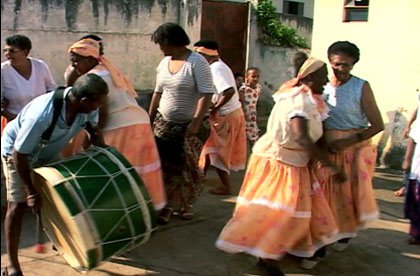 Ttradição do samba rural  em Piracicaba
Conclusões
O samba de bumbo é parte componente dos rituais religiosos ocorridos em homenagem aos santos padroeiros católicos, como São João, São Benedito, Nossa Senhora Aparecida, Bom Jesus, entre outros. 

Segundo sambistas paulistanos, o Bumbo  e as demais características deste Samba, como Bonecões e Cabeções, ainda presentes no interior do Estado, desapareceram totalmente da capital a partir da oficialização do modelo carnavalesco adaptado nas Escolas de Samba cariocas de 1968.  No entanto, até pouco tempo, o Samba na cidade de São Paulo esteve intimamente vinculado ao Bumbo. Assim, o Samba de Bumbo também é uma materiz formadora do Carnaval paulista.
Videos
https://www.youtube.com/watch?v=dLbJVsakd98  Bumbo dá Samba (2003)- Documentário 
https://www.youtube.com/watch?v=iuaqUasDzK8 Grupo Sambaqui - Samba de Bumbo
https://www.youtube.com/watch?v=TR1n4cEUGHM Samba de Bumbo Campineiro
https://www.youtube.com/watch?v=MB4HDE-zIMc Entrevista: Maria Esther - Samba de Bumbo de Pirapora do Bom Jesus-SP
https://www.youtube.com/watch?v=goa3UAWjAlg As Matriarcas do Samba de Bumbo (documentário)
https://www.youtube.com/watch?v=MFXN-5c9b0s  Samba do Cururuquara - Documentário
Sítios consultados
https://samba.catracalivre.com.br/brasil/samba-na-net/indicacao/projeto-100-anos-de-samba-paulista-ruralidade-e-oralidade-heranca-afro-bantu/ 

http://ubando.net/2015/0 8/23/o-samba-de-bumbo/
 
http://sambalogia.blogspot.com.br/2009/01/o-samba-de-bumbo-em-pirapora-construo.html 

http://pt.slideshare.net/ElvisLive/festas-e-tradicoes-paulistas